a
Welcome to
Good
CREDIT
Build it and keep it
© 2011
Managing Money
1
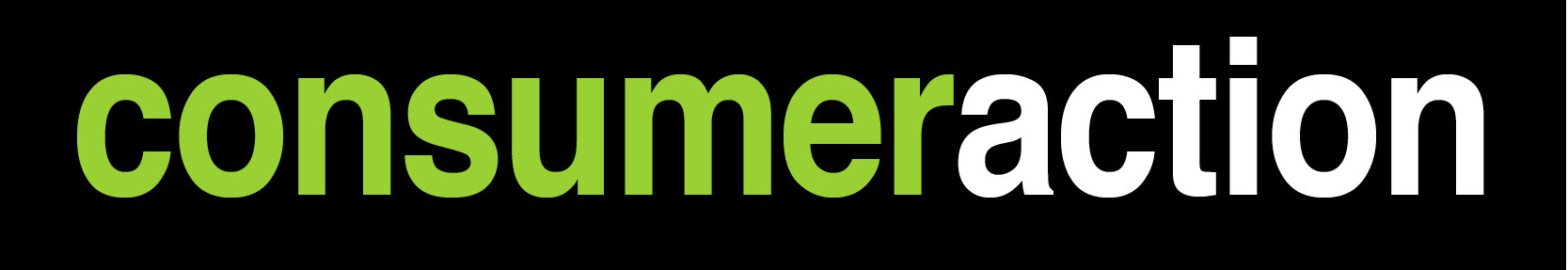 A PROJECT OF CONSUMER ACTION
Good Credit
Managing Money
A financial education project of Consumer Action.
Managing Money
2
A PROJECT OF CONSUMER ACTION
[Speaker Notes: Managing Money is a financial education project of Consumer Action.
The Managing Money program includes educational materials on credit and personal finances in Chinese, English, Korean, Spanish and Vietnamese.
Tips for leading the class:
- Speak to your audience, not at them. 
- Make eye contact. 
- Pause when you ask questions. 
- Call on people to answer general questions, but don’t single people out when asking personal questions.]
Why we are here
To learn what it means to have good credit.
Managing Money
3
A PROJECT OF CONSUMER ACTION
[Speaker Notes: Welcome: Introduce yourself. Explain your background and why the session will be valuable to your audience. 
Group introduction: 
Ask participants to introduce themselves, talk about what they do, what brings them to the class, etc...
Explain why we are here: to learn what it means to have good credit and how to establish and maintain good credit. We’re going to find out why credit is important, how the credit reporting industry works and what safeguards there are for consumers.
Suggested definition of good credit:
Good credit is a valuable thing to have. It is the ability to borrow money or obtain goods by paying little or no money up front. You promise to pay the original cost later or over time along with interest.* Lenders want to be repaid so they usually lend only to people who show they’ve been reliable in repaying loans and credit. 
*Interest is the cost you pay to borrow money or obtain goods over time.]
In participants’ folders
“Good Credit” (brochure)
 Sample credit reports 
 Credit Evaluation Worksheets (four sample profiles)
 Credit Self-Evaluation Worksheet
 Evaluation of Good Credit seminar
Managing Money
4
A PROJECT OF CONSUMER ACTION
[Speaker Notes: Review the contents of participants' folders. 
Ask the class to take a look at their folders and make sure they have all the materials needed.]
Good Credit
First Session
Managing Money
5
A PROJECT OF CONSUMER ACTION
[Speaker Notes: This slide introduces the first session.]
What is credit?
Ability to borrow money or obtain goods by paying little or no money at the time of purchase.
Your promise to pay the original cost later or over time plus interest.
Managing Money
6
A PROJECT OF CONSUMER ACTION
[Speaker Notes: Ask the group to volunteer some reasons why credit is important.
(Be ready for nonspecific answers and be tolerant and even encouraging of letting people tell their stories. Listen attentively, pull out the general information that can be used by the entire class and jump in if students share too much personal information.) 
Write the participants ideas on the board or easel pad.]
Why do we need credit?
Spreading out payments for  expensive items
Qualify for insurance
Get a loan
Obtain a credit card
Buying a home
Getting a job
Getting phone service
Renting an apartment
Finance an automobile
Managing Money
7
A PROJECT OF CONSUMER ACTION
[Speaker Notes: Talk about some different types of credit.
Any loan, including mortgages and car loans, in which the total debt is divided into amounts that must be repaid regularly with interest over a specific length of time is installment credit. 
Another kind of loan is open-ended credit (also called revolving credit) which includes credit cards and some home equity loans. Open-ended credit allows borrowers to draw on a certain line of credit when needed as long as they make regular payments on the outstanding balance.
Non-installment credit includes monthly charge cards like American Express.]
Good vs. bad credit
Good credit
 Reliable in paying bills
 Companies willing to extend credit
Bad credit
 Unreliable in paying bills
 Bills are paid late
 Debts are abandoned
 Filed for bankruptcy
Managing Money
8
A PROJECT OF CONSUMER ACTION
[Speaker Notes: Questions to ask:
What is the difference between good credit and bad credit?Having bad credit is a condition, not a disease, it can be repaired and has nothing to do with whether people are good people or bad people.
How might people get bad credit?
Stress that a poor credit history often comes from bad money management practices, not from having a low income.]
Borrowers’ responsibilities
Borrow only what you can repay
Read and understand the credit contract
Pay debts promptly
Notify creditor if you cannot meet payments
Report lost or stolen credit cards promptly
Managing Money
9
A PROJECT OF CONSUMER ACTION
[Speaker Notes: Credit is a give-and-take deal. The lender trusts that you will live up to your responsibilities as a borrower.
By living up to your responsibilities, over time you build good credit.
Whether your credit history is perceived as positive or negative depends on how reliable you have been in repaying loans or credit.]
Let’s take a break
Please be back in 20 minutes.
Managing Money
10
A PROJECT OF CONSUMER ACTION
[Speaker Notes: Make yourself available to direct people to the restroom or to a place where snacks may be purchased, if applicable.]
How can I get credit?
Establish an account
Ask a local company
Find a co-signer
Get a secured credit card

Use it responsibly for a year or two
Pay all bills promptly
Don’t bounce checks
Managing Money
11
A PROJECT OF CONSUMER ACTION
[Speaker Notes: Questions to stimulate discussion:
How long do you think it takes to build a credit history?
It can take from six months to two years of on-time payments and responsible use of credit to build the kind of credit history most lenders like. Sometimes it is easier to try to get your first credit account close to home. Try a local lender, department store or a credit union—a financial institution run by its members instead of by a for-profit company.
What is a secured credit card?
A secured credit card is a credit card backed by money you deposit and keep in a bank account. The deposit serves as security for the credit card. If you don’t pay several credit card bills or if you walk away from the account (default), the money in your account will be used to cover that debt.]
Why is credit denied?
No credit history
Too much outstanding credit
Credit not handled responsibly in the past
Victim of fraud
Managing Money
12
A PROJECT OF CONSUMER ACTION
[Speaker Notes: Does everyone have a credit history?
Many people do not have a credit history, including people who have never had a loan or a credit card. People who recently entered the work force or are new to the country may not have credit histories. Married women who acquired credit under their husband’s name may not have a credit history, either. 
What kind of fraud could affect your credit?
Credit fraud is a crime that comes in many forms—but the bottom line is that someone is using your credit accounts or your good name without authorization. If you don’t realize it happened, it can negatively impact your credit.
Victims of credit fraud are not liable for unauthorized charges, but the hassle of unraveling it can be frustrating and time-consuming.
Examples of credit fraud: Crooks steal credit cards from mail boxes before you even receive them. Sales employees and waiters swipe your card through "readers" and create duplicates to be sold on the black market. In the crime known as identity theft, an impostor uses your Social Security number and other personal information to set up credit accounts and buy goods and services on credit. You lose your wallet and before you know it, someone else is using your credit cards for a shopping spree.]
What is a credit report?
Record your loans, credit cards, payments and outstanding debts

Lenders report your credit usage to companies called ‘Credit Reporting Bureaus’
Equifax
TransUnion
Experian
Managing Money
13
A PROJECT OF CONSUMER ACTION
[Speaker Notes: Can my credit report be used to discriminate against me?
No. To protect you from unfair treatment, your report doesn’t contain information about your race, religion, political party, medical history, lifestyle or any criminal record. 
What is a credit report used for?
Your credit report is used by banks, stores and finance companies to predict the risks of lending you money, based on your history of making payments. Potential landlords and employers use your credit file to evaluate how responsible you are with your personal finances. The decision on whether to rent you a place to live or give you a job can be based on whether you pay your bills on time.]
What’s on your credit report?
Current and past payment information
On-time and late payments
Outstanding credit limits and balances
Information from public records
Names of companies who have asked for a copy of your report
Managing Money
14
A PROJECT OF CONSUMER ACTION
[Speaker Notes: Can my credit report be used to discriminate against me?
No. To protect you from unfair treatment, your report doesn’t contain information about your race, religion, political party, medical history, lifestyle or any criminal record. 
What is a credit report used for?
Your credit report is used by banks, stores and finance companies to predict the risks of lending you money, based on your history of making payments. Potential landlords and employers use your credit file to evaluate how responsible you are with your personal finances. The decision on whether to rent you a place to live or give you a job can be based on whether you pay your bills on time.]
Who can get a copy of the report?
You
Only those who can prove a legitimate need
Banks
Credit card companies
Landlords or real estate companies
Employers
Managing Money
15
A PROJECT OF CONSUMER ACTION
[Speaker Notes: Explain that credit bureaus do not allow everyone to see your credit report. Only those who can prove a legitimate need may have a copy. 
In almost all cases, your written or oral permission or your signature on a credit application is required for companies to access your credit. Before allowing access to credit reports, credit bureaus require businesses and individuals to sign contracts in which they agree to use the data properly. 
‘INQUIRIES’ ... On your credit report, you will see listed the names of everyone who has requested a copy in the last six months to two years, depending on the type of inquiry.]
How can you get a copy?
Get a free copy of your credit report each year from the 3 major credit reporting bureaus: Experian, TransUnion, Equifax
Visit www.annualcreditreport.com or call 877-322-8228.
You’ll need to provide this information:
Full name
Social Security Number
Addresses for past 2-5 years, telephone number
Birthdate
Managing Money
16
A PROJECT OF CONSUMER ACTION
The cost for your credit report
One free copy from each bureau per year.
Your credit report is also free if you’ve been denied credit in the past 60 days, based on your credit report.
Otherwise, the cost is approximately $10.
Managing Money
17
A PROJECT OF CONSUMER ACTION
[Speaker Notes: Explain that if your credit application is denied, ask the lender or salesperson to provide you with the name of the credit reporting bureau. You are entitled to a free copy of your credit report only from the credit reporting bureau that supplied the information used in the decision.

You can also get a free report if you are unemployed and intend to apply for work within 60 days or if you receive public welfare assistance.

Stress that you can get a copy of your credit report any time by paying a fee. You can get an instant report online if you pay with a credit or bank debit card.

Explain that additional contact information for the three credit reporting bureaus is in the Good Credit brochure in participants’ folders.]
How to find credit
Shop around
Compare several offers
You’ll quickly see the bad deals
Managing Money
18
A PROJECT OF CONSUMER ACTION
[Speaker Notes: Resource: www.bankrate.com is a web site that lists many credit cards and other types of loans currently available.

Remind participants to shop only for the credit they really need--lots of credit applications can adversely affect your credit because the lender will think you are amassing too much credit that you might not be able to repay.]
Read the fine print
Go over the contract carefully.
Fine print contains important details.
Don’t rush into signing anything.
Once a contract is signed, get a copy of it.
Know the penalties for missing payments.
Managing Money
19
A PROJECT OF CONSUMER ACTION
[Speaker Notes: Many people make the mistake of signing contracts without reading the fine print. This can lead to default and other problems. Emphasize that there is rarely a chance to cancel a credit contract. (One exception to this is for second mortgages or home equity loans secured by the homeowners’ primary residence.)]
Know the cost of credit
Figure out total price when paying with credit.
Make the largest payments possible.
Ask about the penalties for missed payments.
Don’t be misled into thinking small payments are the best option.
Managing Money
20
A PROJECT OF CONSUMER ACTION
[Speaker Notes: The cost of credit includes the annual percentage rate (interest rate), any up-front fees, annual fees, late fees, over the credit limit fees, bounced check fees and prepayment penalties, among other costs that might not be immediately apparent.]
First session wrap-up
At the next session, we’ll review:
Sample credit reports
Your credit rights
And you’ll get a chance to evaluate some fictional credit histories.
Managing Money
21
A PROJECT OF CONSUMER ACTION
[Speaker Notes: Write the date and time of the next session on the board or easel pad.]
Good Credit
Second Session
Managing Money
22
A PROJECT OF CONSUMER ACTION
[Speaker Notes: This slide introduces the second session.
Welcome the participants back, and briefly go over this session’s activities.
- Sample credit reports.
- Your credit rights.
- Evaluate some fictional credit histories.
- Question-and-answer session.]
Sample credit reports
Let’s take a look at sample reports from the three largest credit reporting bureaus:
Equifax
Experian
TransUnion
Credit reports can be complex, so we’ll go over them in detail.
Managing Money
23
A PROJECT OF CONSUMER ACTION
[Speaker Notes: Ask participants to take the three sample credit reports from Equifax, Experian and Trans Union from their folders. 
Review the sample reports with the group. Understand that credit reports will probably be unfamiliar to most participants. 
Point out the differences in the three credit reporting agencies’ reports.
Explain that different credit reporting bureaus have different procedures for disputing inaccurate listings. 
Talk about:
• How to review the personal identification information for accuracy.
• Potentially negative items shown on the sample reports.
• One-hundred word statement.]
Let’s re-cap credit reports
It’s a record of how you handle your loans, credit cards and mortgage
Lenders provide information on your credit usage to ‘credit reporting bureaus’ such as:
Equifax
Experian
TransUnion
Managing Money
24
A PROJECT OF CONSUMER ACTION
[Speaker Notes: Review the information above quickly and begin the review of the sample reports.]
Details on your credit report
Your name, birthdate, past addresses, employer 
Credit accounts
Company name, account number, date opened, months reviewed, date of last activity, high credit, terms, balance, past due, status, date reported, previous payment history
Companies that requested your credit file — ‘inquiries’
Managing Money
25
A PROJECT OF CONSUMER ACTION
[Speaker Notes: Ask students to review the sample credit reports in their folders and discuss. (See Good Credit Leader’s Guide, pages 3-7.)]
Public information might show up on your credit report
Bankruptcy
Court judgments against you
Past due child support payments
Property tax liens
Managing Money
26
A PROJECT OF CONSUMER ACTION
[Speaker Notes: Explain that this information is a matter of public record.]
You’ve got your credit report, now what?
Check it carefully.
Look for accounts that might not be yours.
Verify all credit limits/balances.
Make sure accounts you’ve closed say ‘Closed at consumer’s request.’
Managing Money
27
A PROJECT OF CONSUMER ACTION
[Speaker Notes: Segue into the personal realm by talking about what people should do when they receive a copy of their own credit report.]
You have the right to:
See what is in your report
Have an accurate report
Have mistakes corrected
Tell your side of the story
Know who has seen your report
Managing Money
28
A PROJECT OF CONSUMER ACTION
[Speaker Notes: Explain that these rights are under the Fair Credit Reporting Act, a federal law.]
Filing a dispute
Fill out the form/letter enclosed with your bureau report; and return back to the bureau
Bureau must respond in 30-45 days
If after hearing from the bureau, you disagree with its response you may add up to a 100-word statement
Managing Money
29
A PROJECT OF CONSUMER ACTION
[Speaker Notes: Take time on this one, some students may be faced with writing an effective letter or statement, help them to understand and appreciate that this is not an insurmountable obstacle and that they may be able to get help with it if needed.]
Reporting credit fraud
You may need to fill out a police report.
Credit reporting agencies have a special 1-800 number to call if you are a victim of fraud.
Managing Money
30
A PROJECT OF CONSUMER ACTION
[Speaker Notes: This topic is of value because people with good credit are at risk of credit fraud.]
Take-home activity:
The Credit Self-Evaluation Worksheet in your folder is for you to take home and work on.
Managing Money
31
A PROJECT OF CONSUMER ACTION
[Speaker Notes: Explain that this worksheet can help you get a handle on what kind of credit you might have.]
Let’s take a break
Please be back in 20 minutes.
Managing Money
32
A PROJECT OF CONSUMER ACTION
[Speaker Notes: Make yourself available for a few minutes to direct people to the restroom or a place to get snacks.]
Credit evaluation activity
Break into smaller groups.
Choose a spokesperson for your group.
Evaluate each scenario: Should applicants be approved for credit or a loan? 
Reconvene in about 15 minutes.
Managing Money
33
A PROJECT OF CONSUMER ACTION
[Speaker Notes: This series of four credit profiles is to be used by participants during a break-out session. These worksheets will help participants consider the credit histories of different people and how their lack of credit or past use of credit affects them.
Ask participants to organize into small groups and take out the Credit Evaluation Worksheet from their folders.
Participants will review sample credit profiles and discuss reasons why the applicants may or may not be approved for credit or a loan. Ask the groups to choose a spokesperson to explain why they approved or rejected each credit request]
Who gets the credit?
Let’s discuss why you approved or rejected each request for credit.
Managing Money
34
A PROJECT OF CONSUMER ACTION
[Speaker Notes: After about 15 minutes, ask the groups to come back together and ask each spokesperson to explain their group’s decisions. 
Be sure to emphasize that there is no “perfect” credit profile. Each person’s credit report is different and each lender has different rules for granting credit. Even if your credit is not perfect, you may find a lender who will work with you.]
Questions & answers
Now’s your chance to ask those nagging questions about credit.
Managing Money
35
A PROJECT OF CONSUMER ACTION
[Speaker Notes: The Good Credit Leader’s Guide is written in question-and-answer format to help you anticipate participant’s questions.]
Class evaluation
Please fill out the evaluation form and leave it on your way out.
Managing Money
36
A PROJECT OF CONSUMER ACTION
[Speaker Notes: Make sure students know that it is important to you to get the information in order to improve the seminars. Encourage them to fill it out completely and return it before they leave.]
Congratulations!
You’ve completed the Good Credit training.
Good luck!
Managing Money
37
A PROJECT OF CONSUMER ACTION
[Speaker Notes: Thank them for taking time to talk with and listen to you. 
Tell participants you hope to see them at a future seminar.]
Visit www.managing-money.org for additional information and to access free financial education materials
Managing Money
38
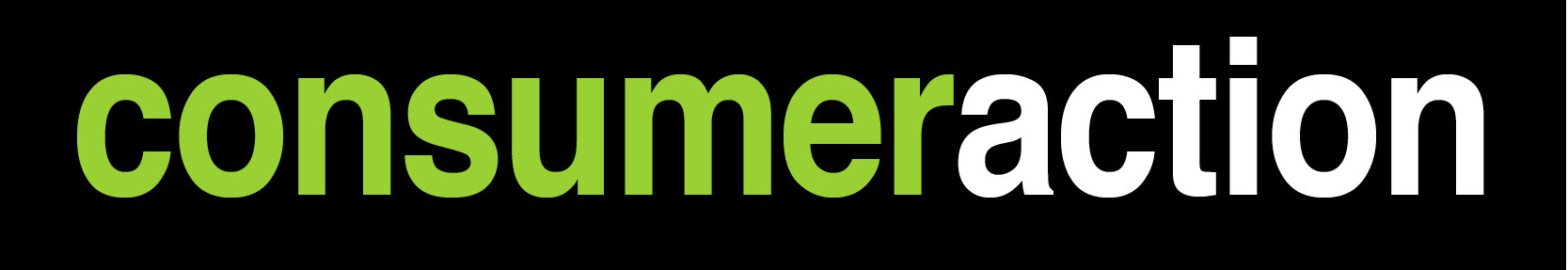 A PROJECT OF CONSUMER ACTION